語音流程模組化
語音流程模組化，可客制編輯
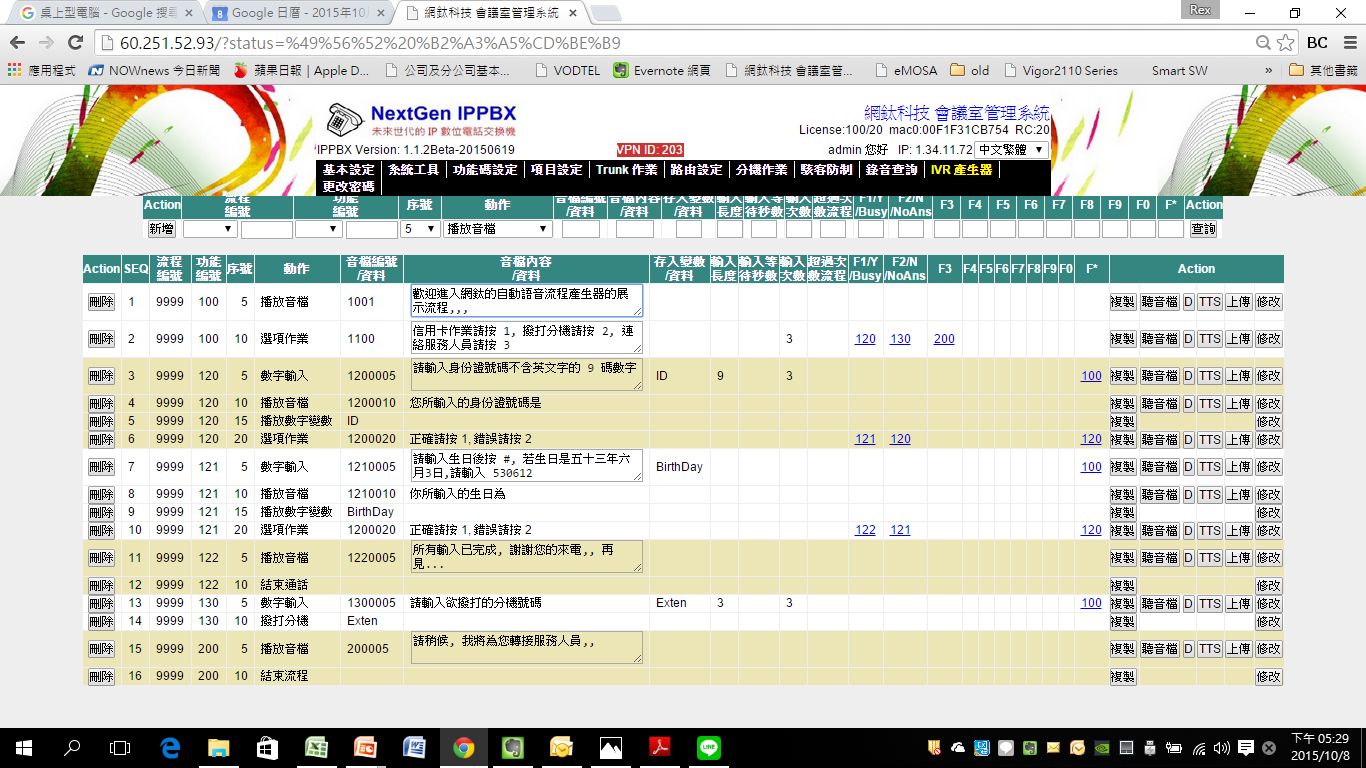 系統監控管理
通話即時狀況
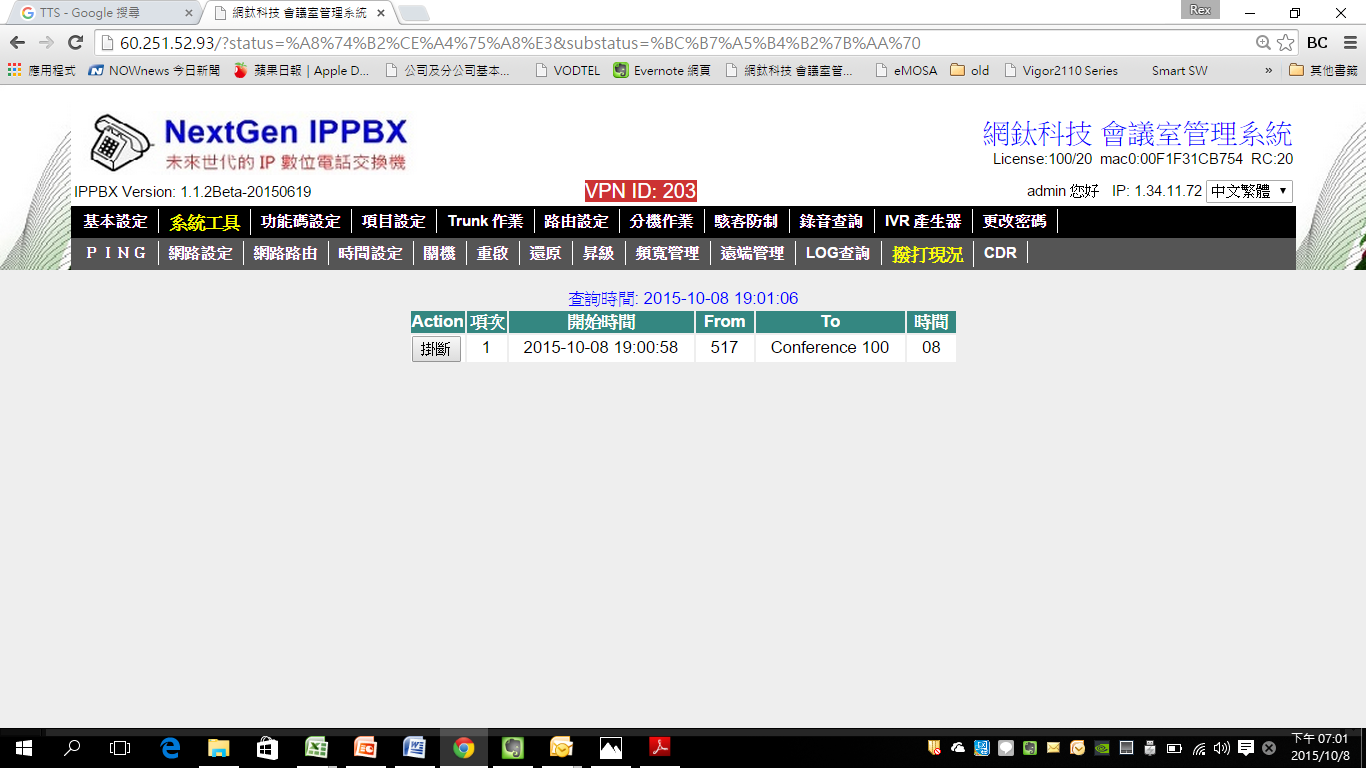 通話紀錄管理報表
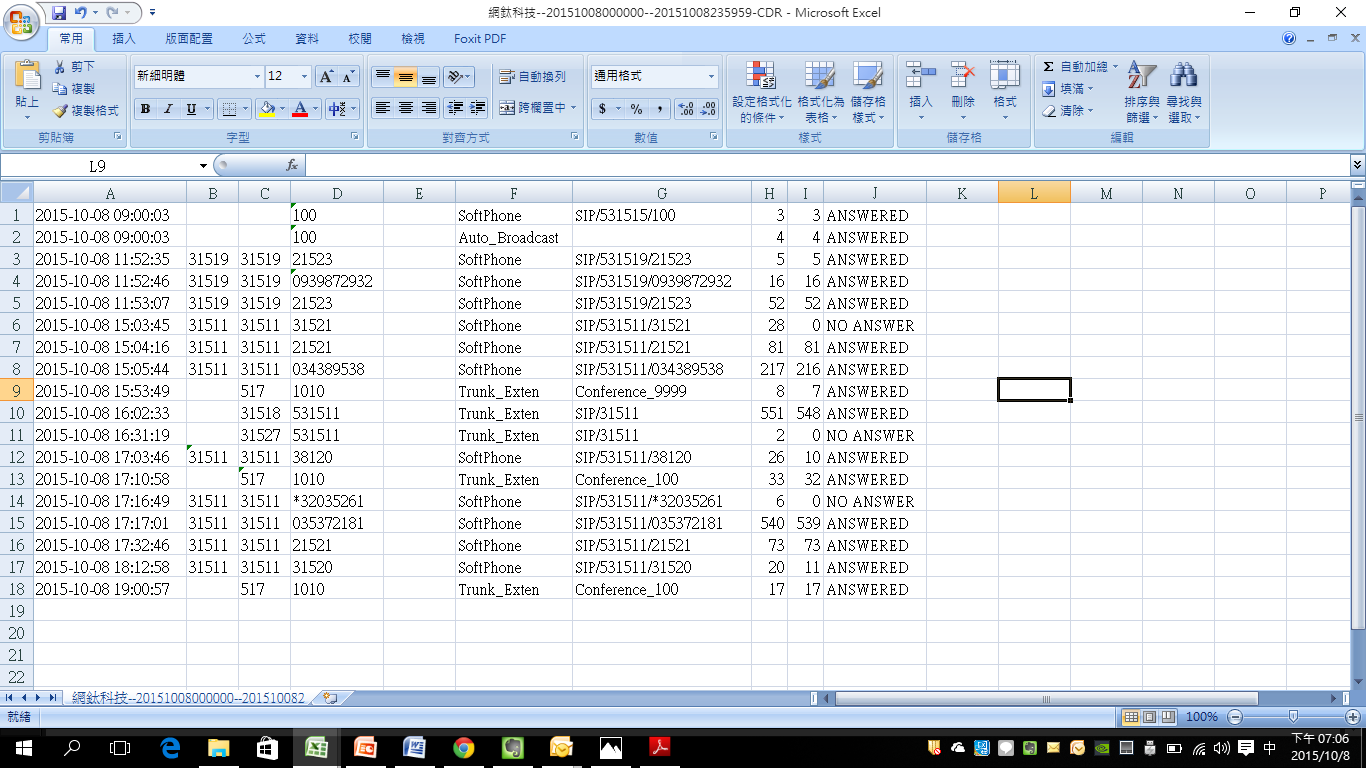 通話紀錄可匯出CSV檔
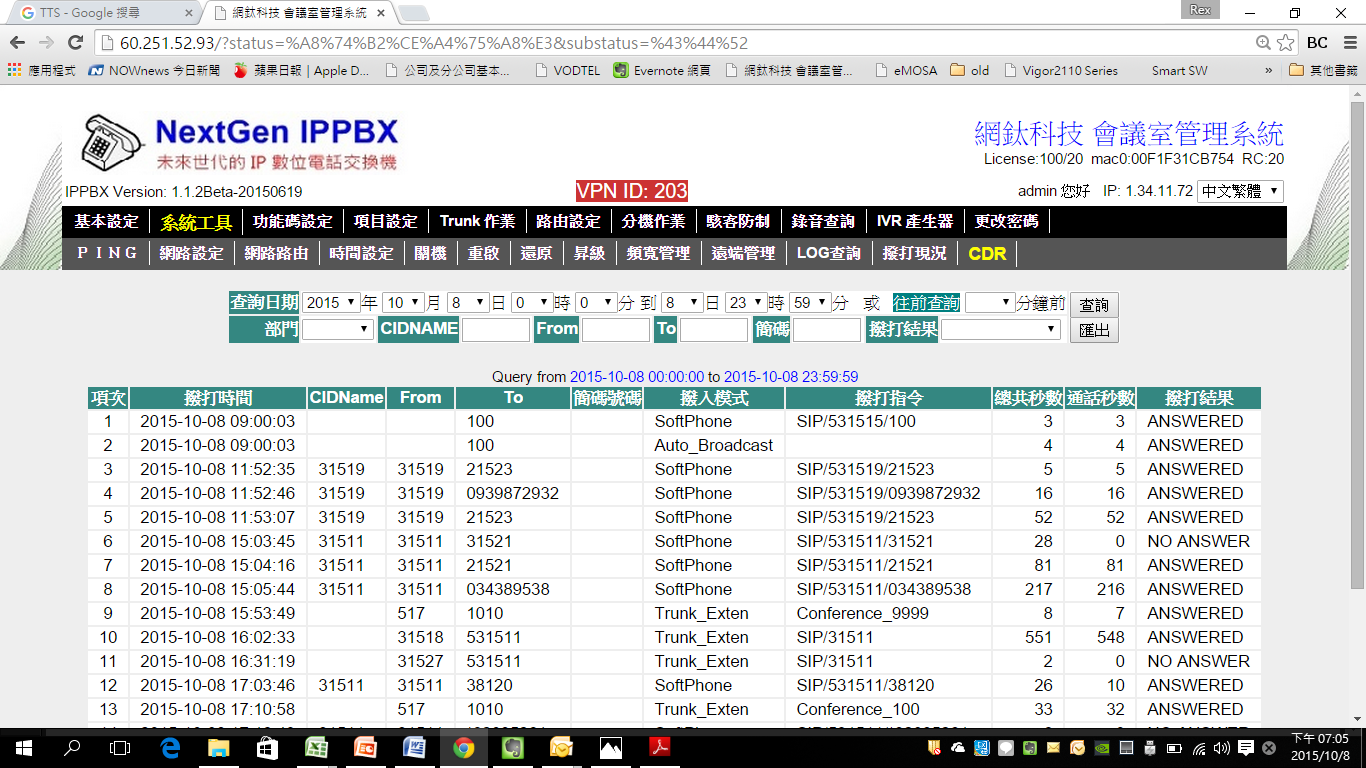 錄音查詢
設定查詢條件
聽取通話內容
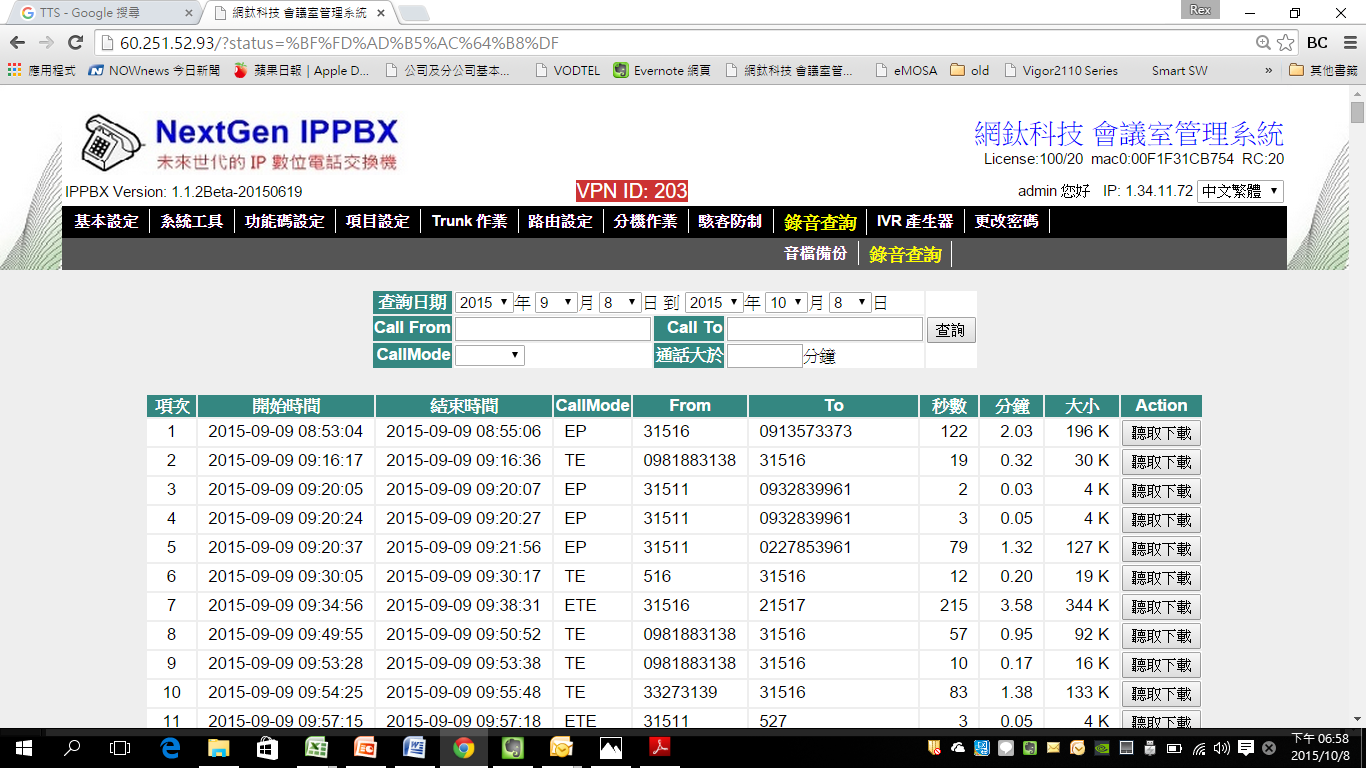 文字轉語音TTS (Text-to-speech)
輸文字可自動轉換成音效檔
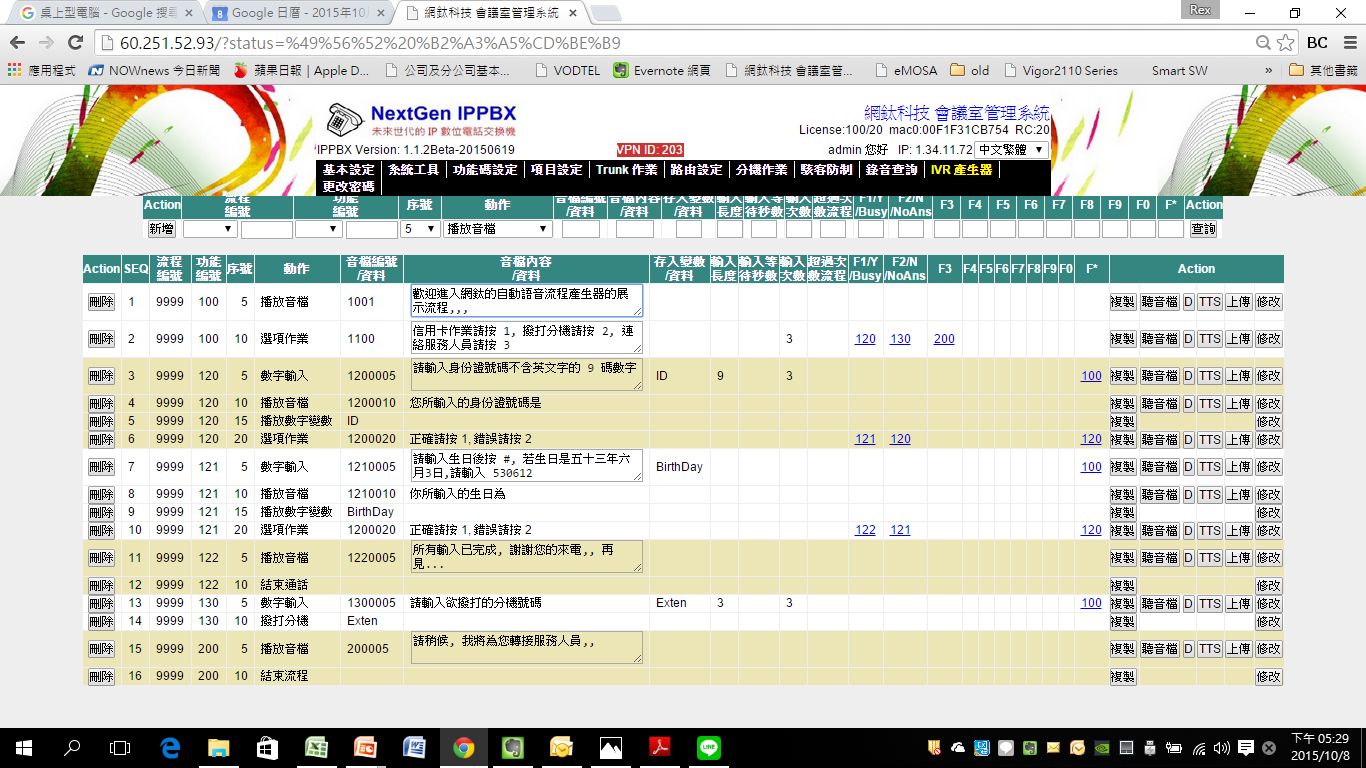